Mar.5, 2019
You need:
Clean paper (2) / Pencil
Protist Grid/chart (done in class Mon.)


Warm Up: 
Mental Math – be ready.

I CAN: identify the parts of the microscope.
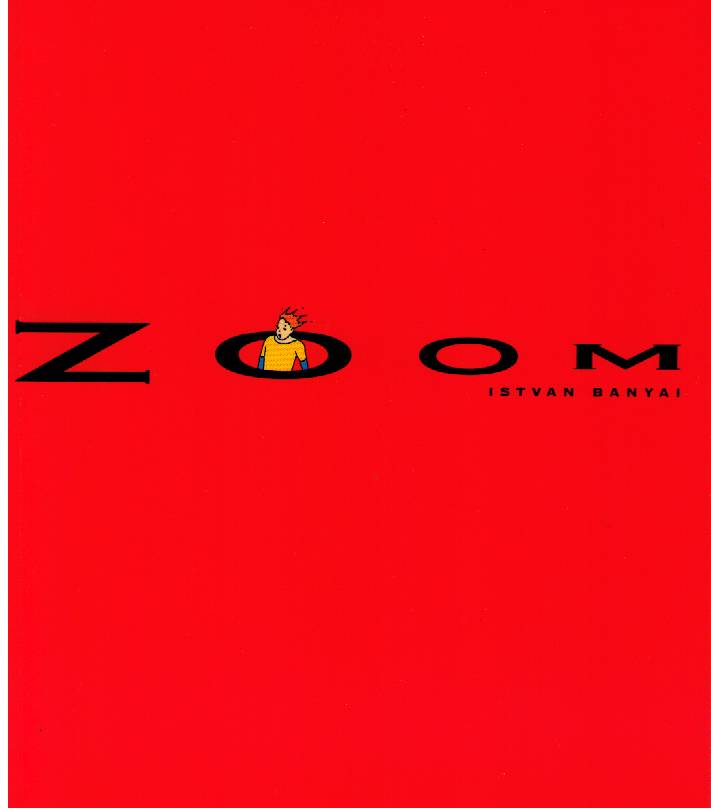 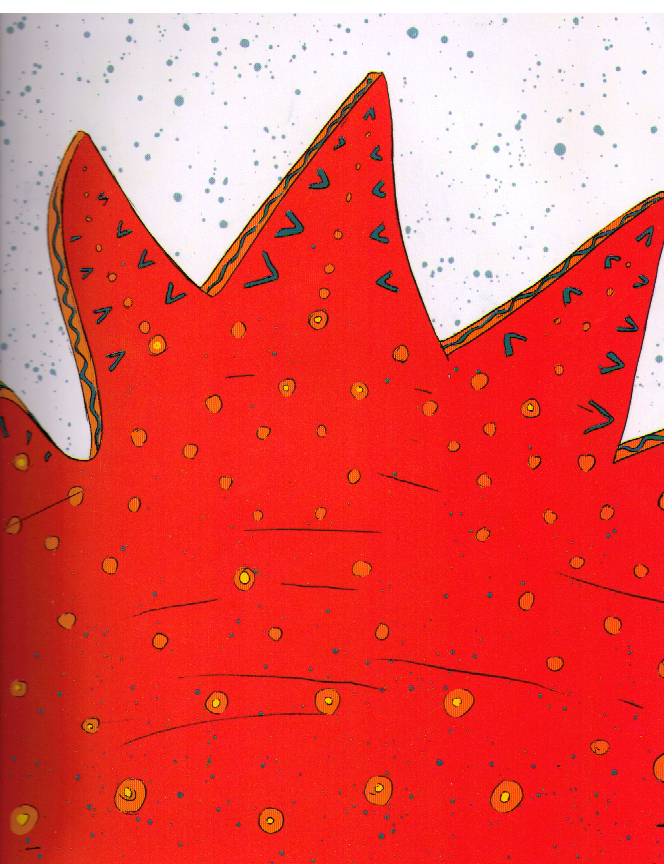 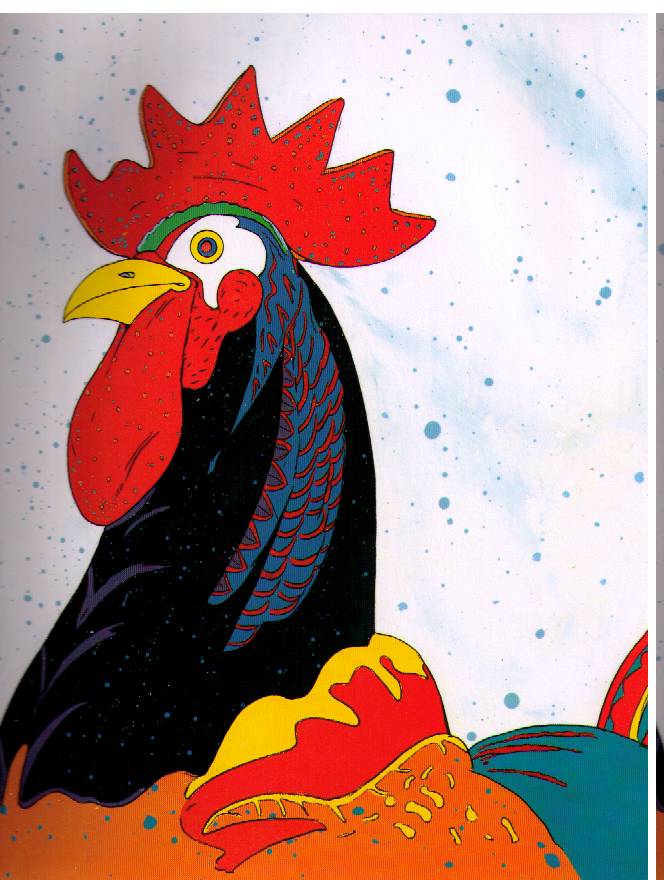 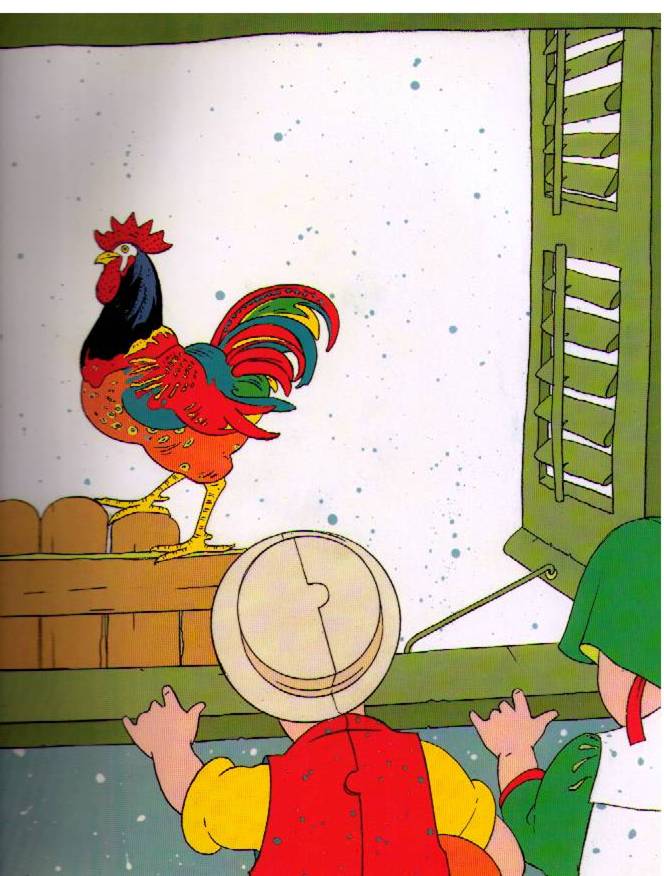 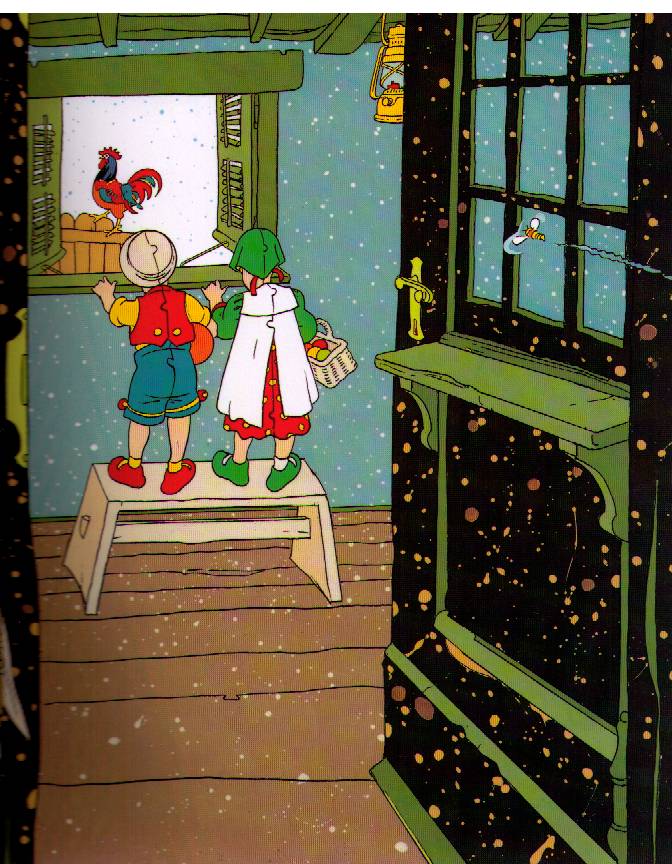 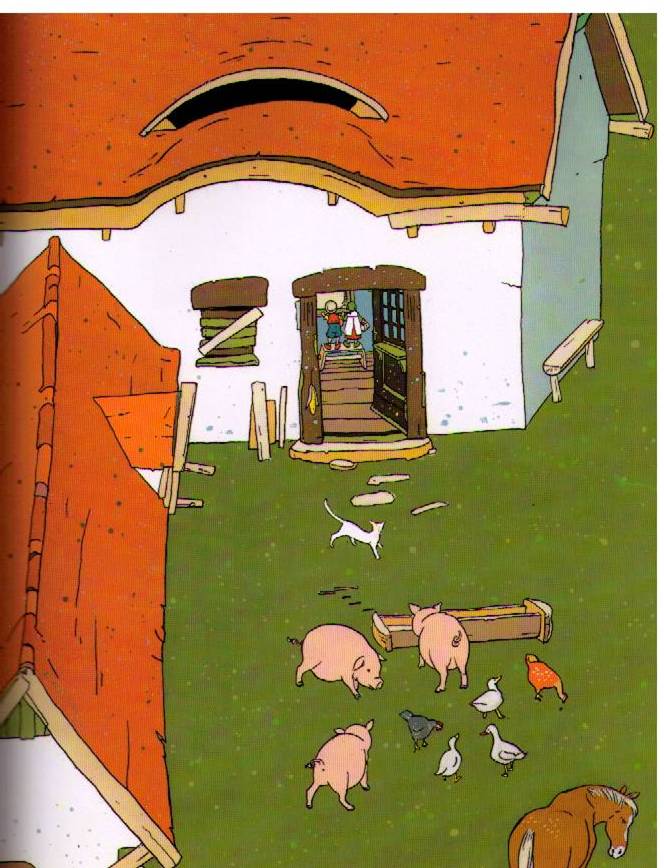 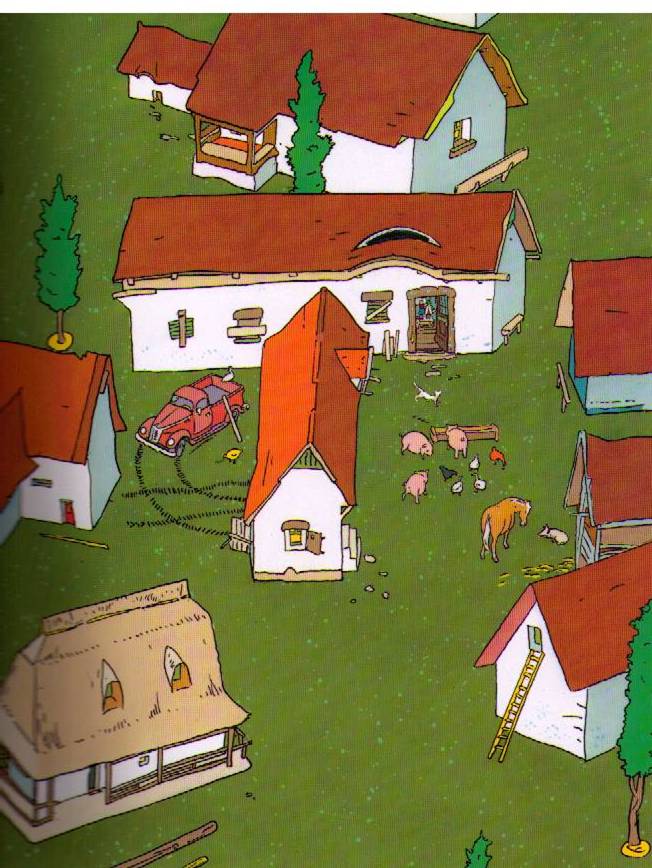 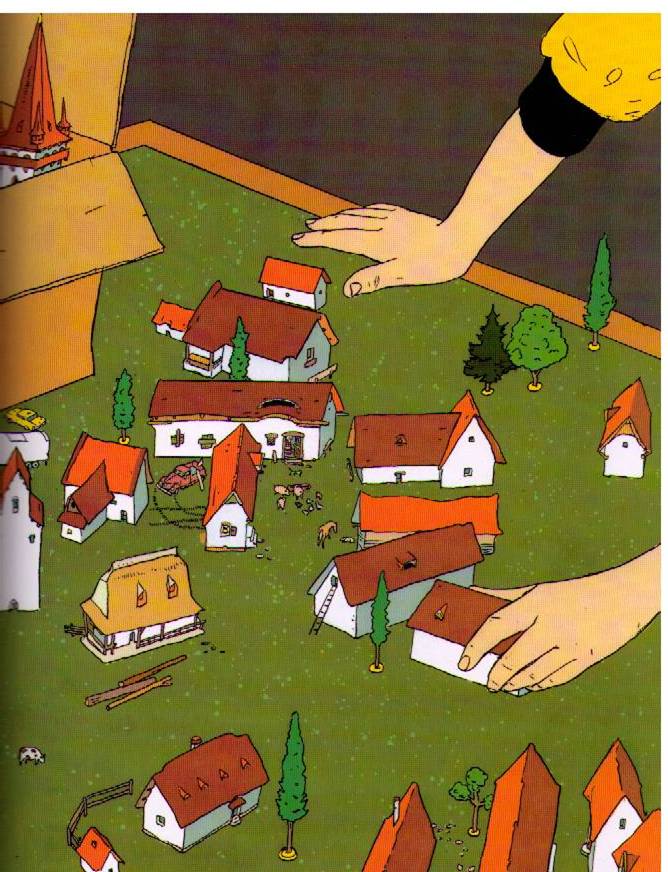 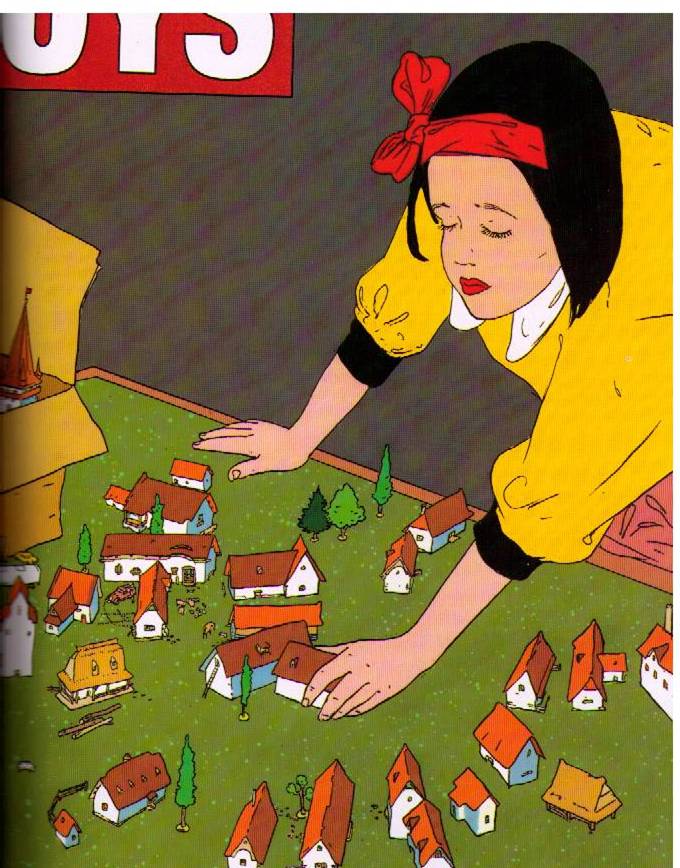 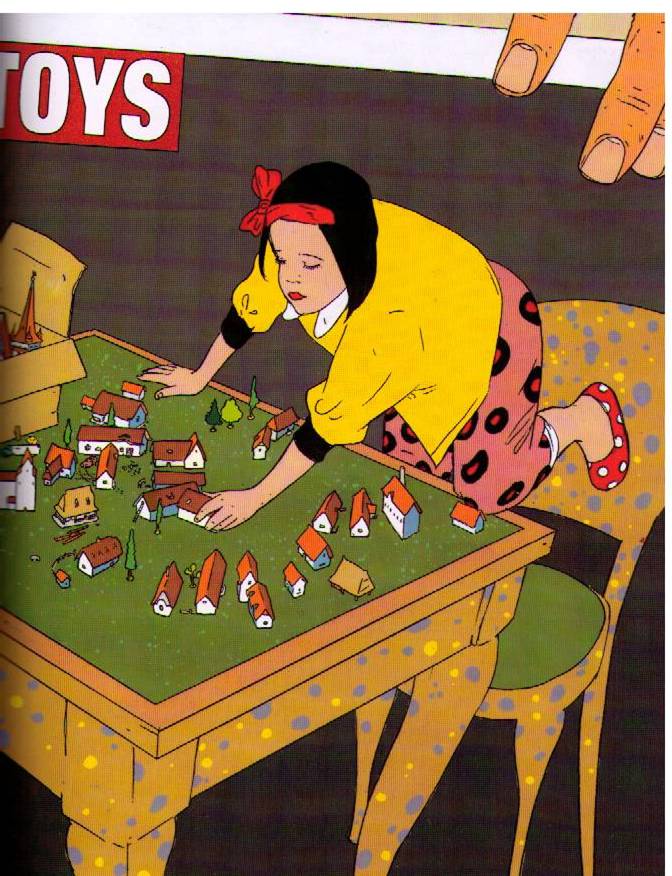 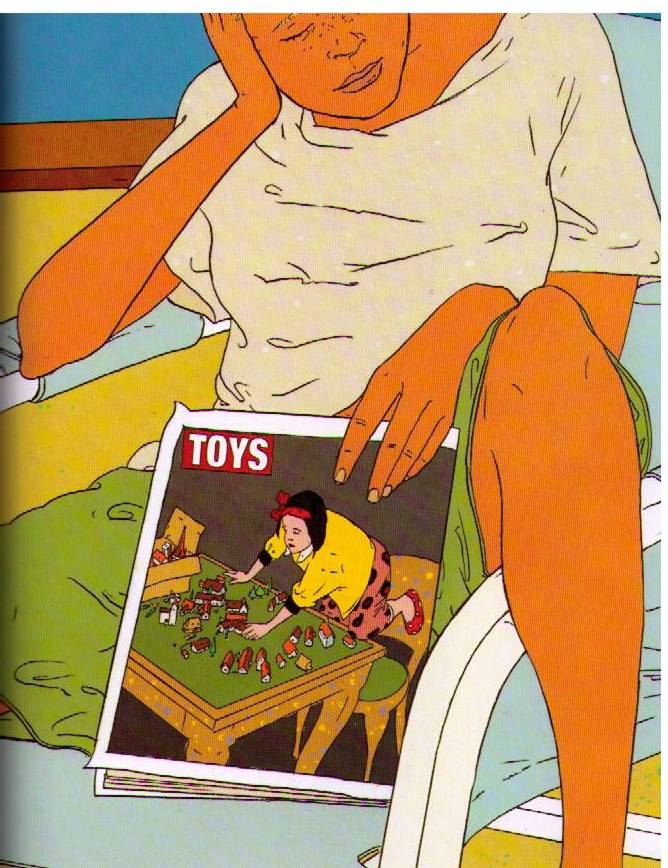 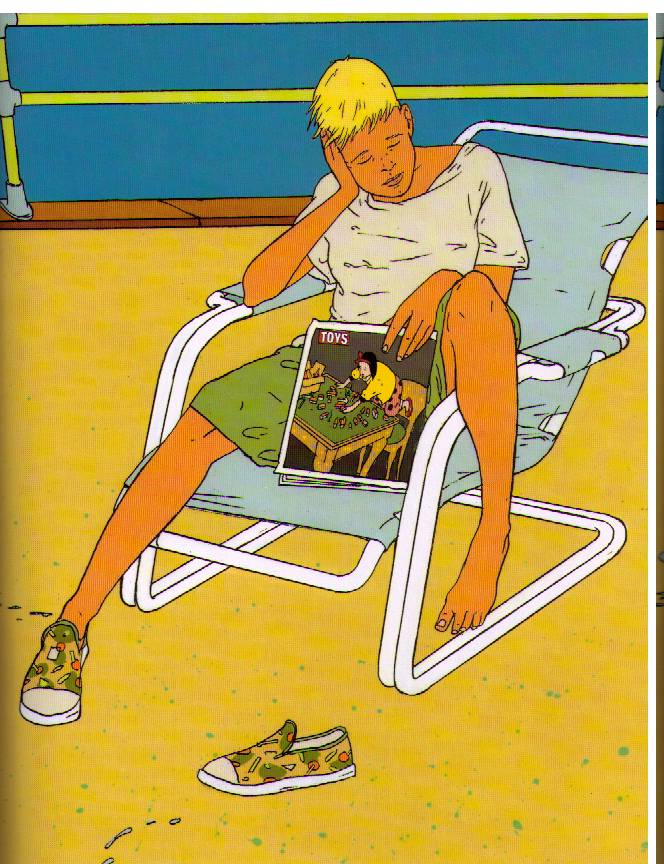 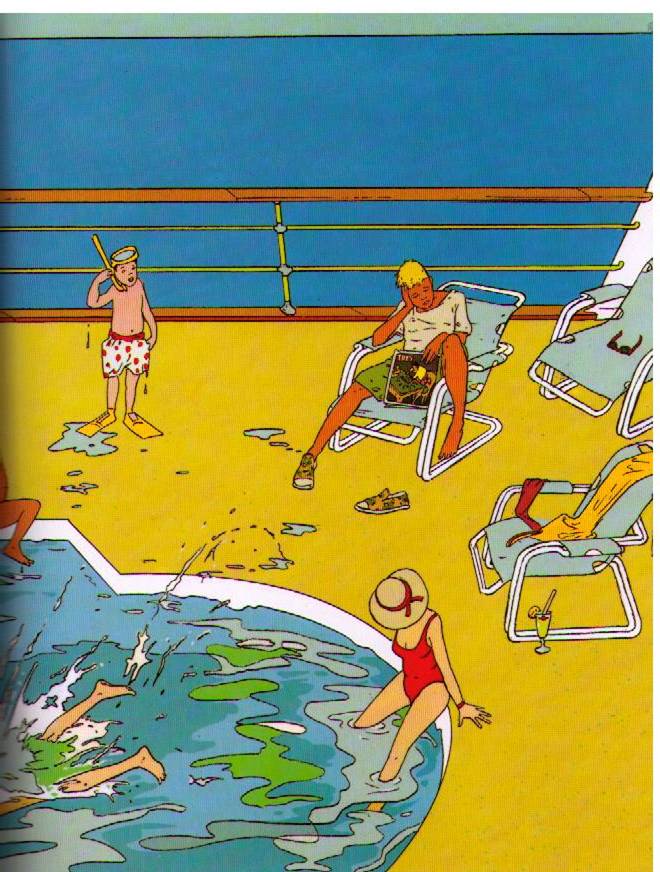 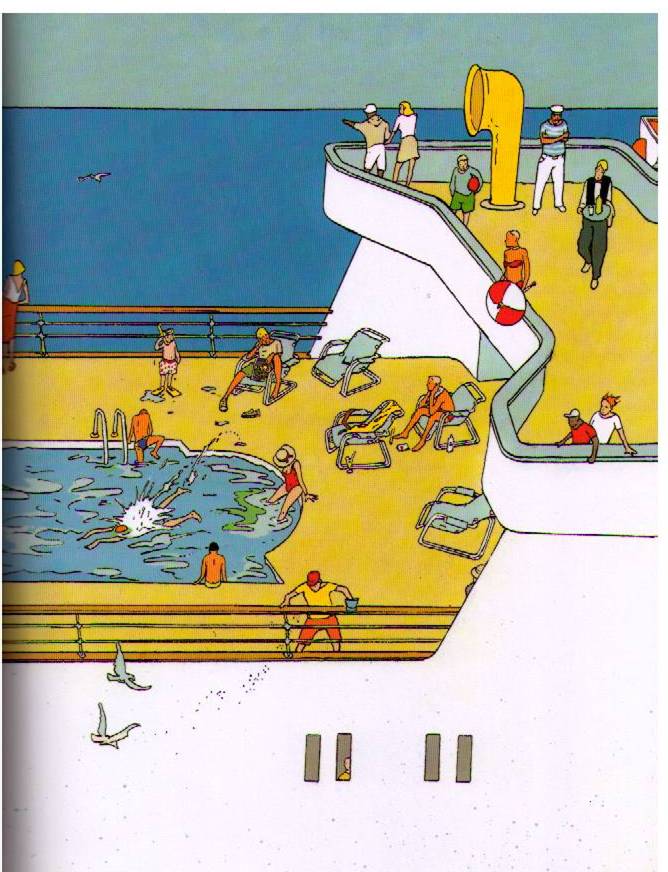 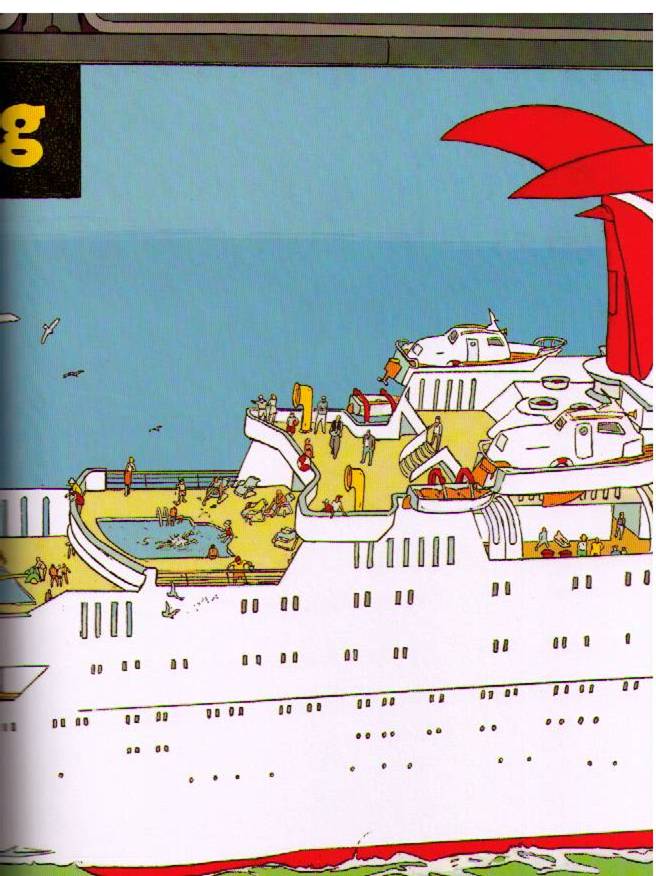 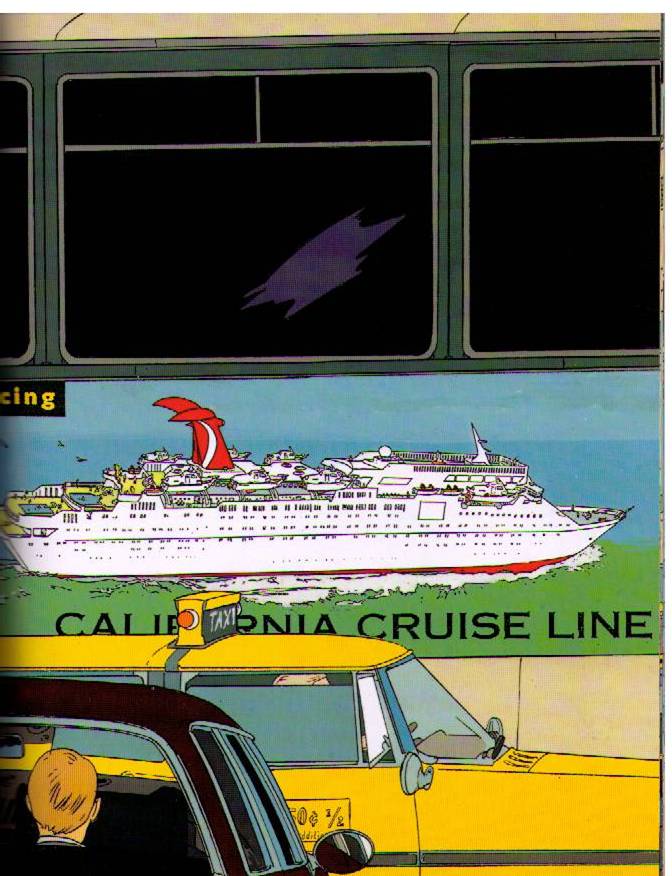 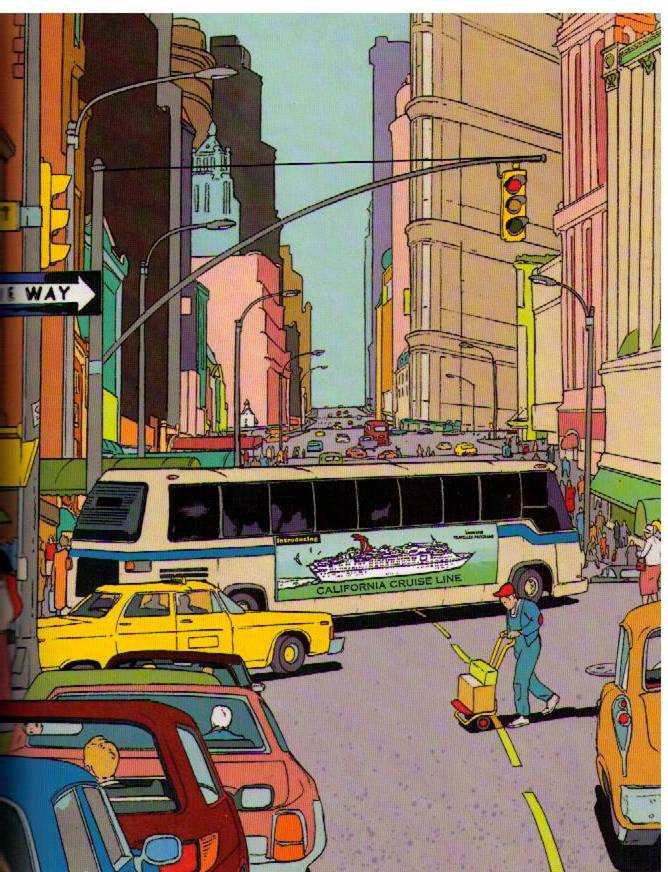 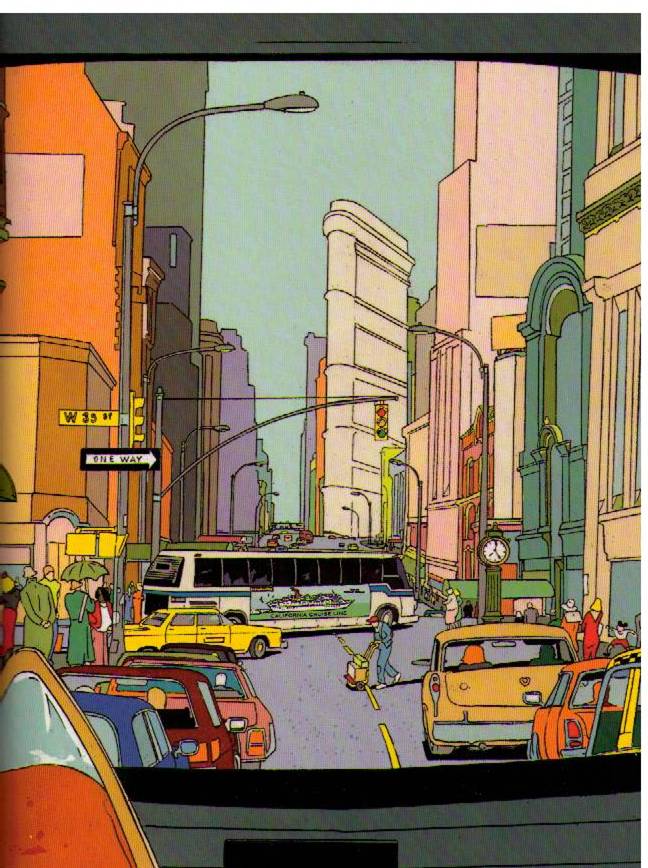 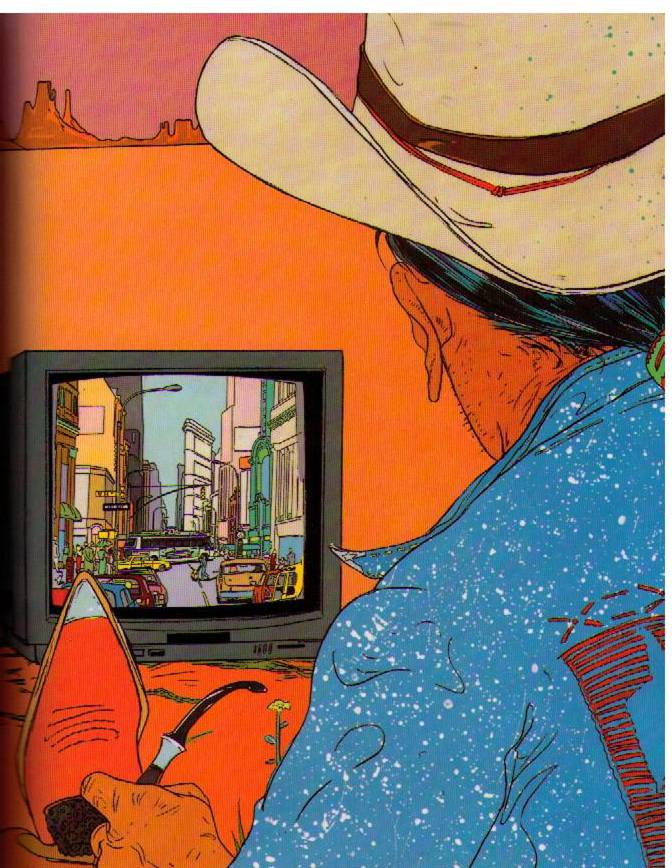 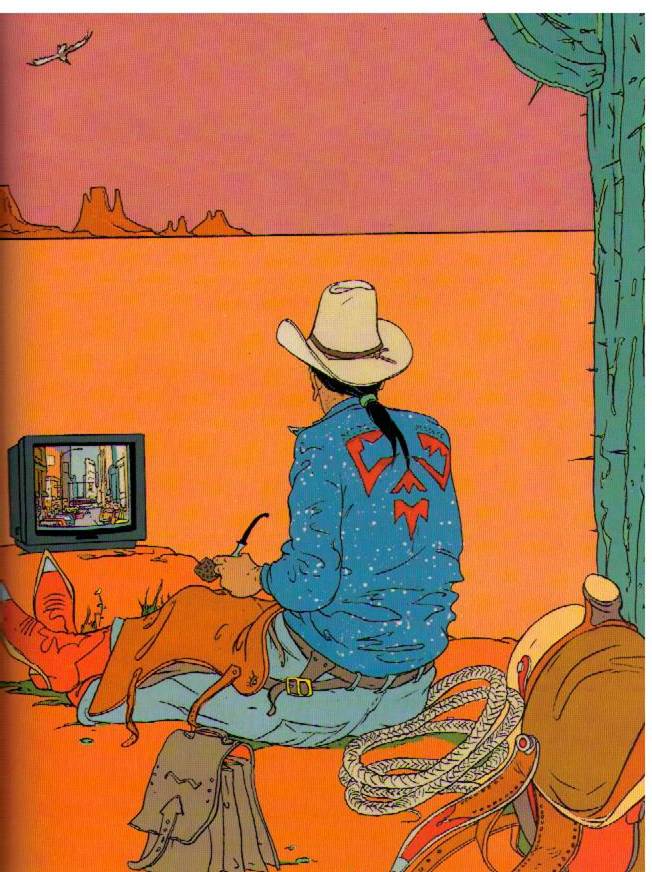 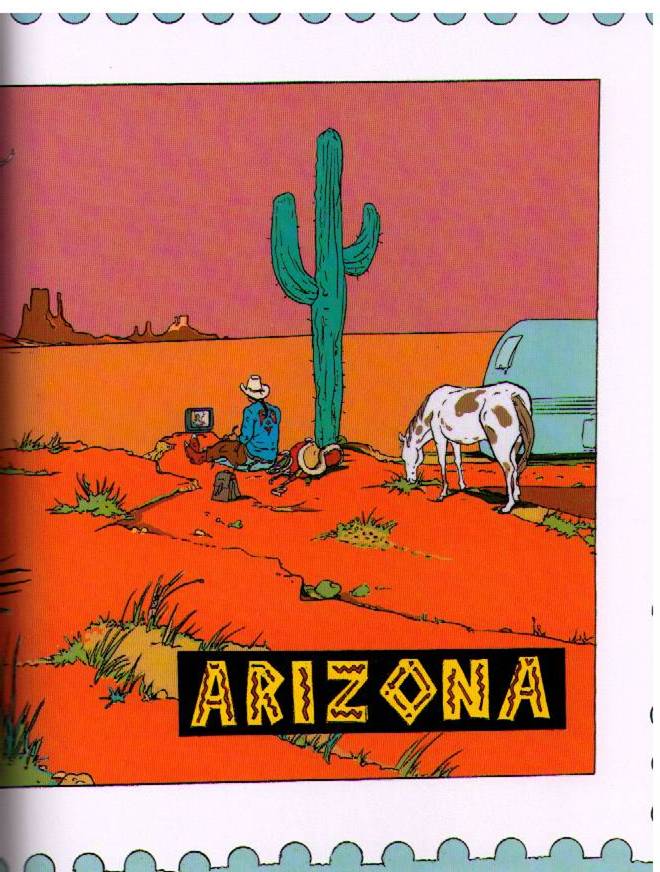 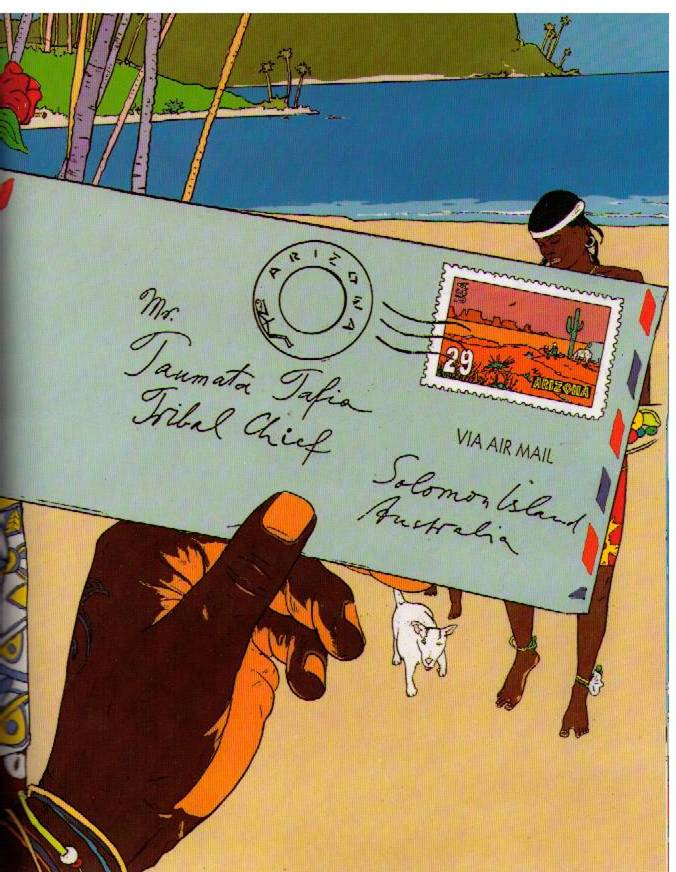 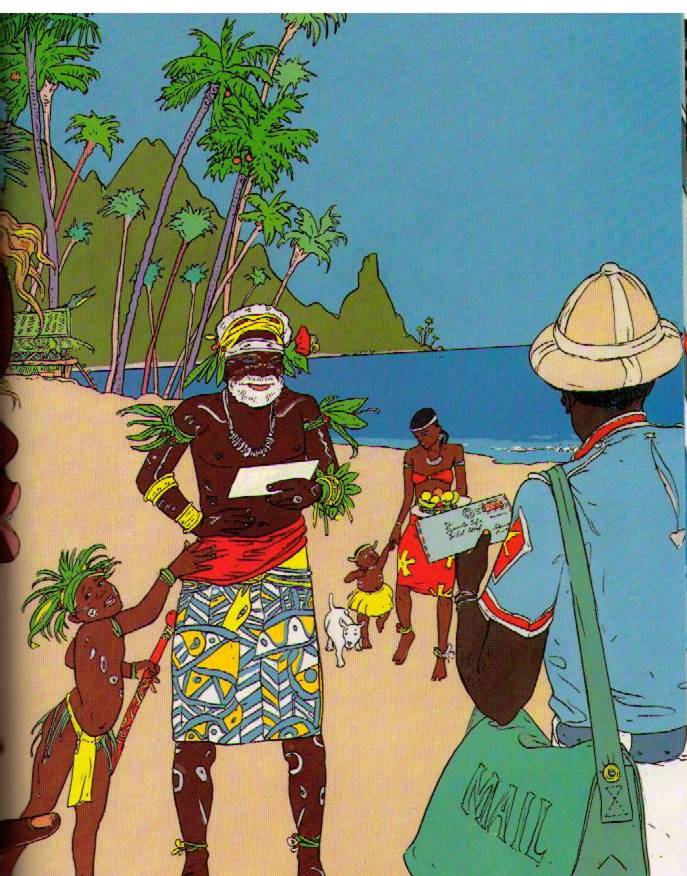 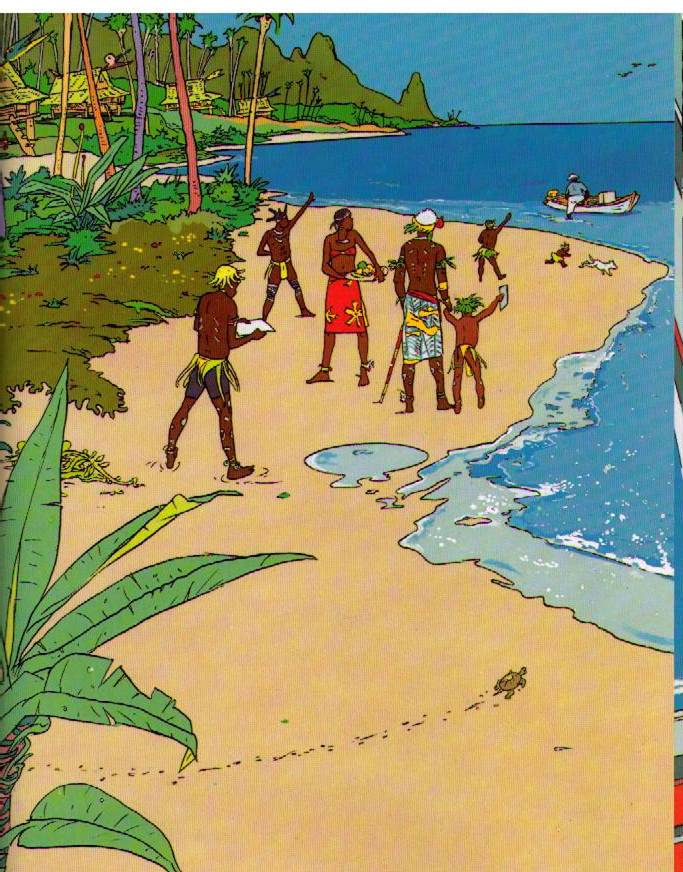 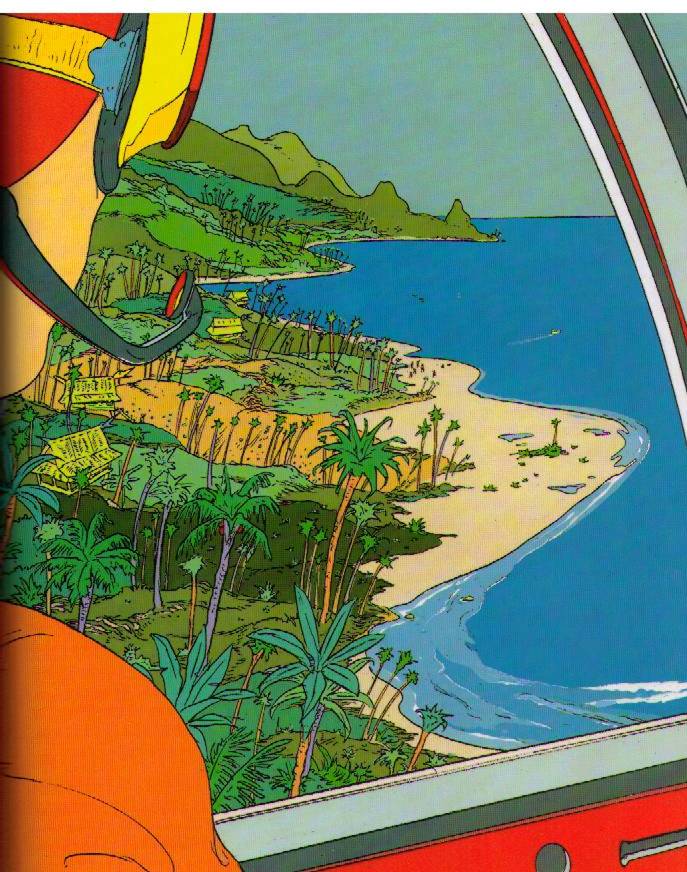 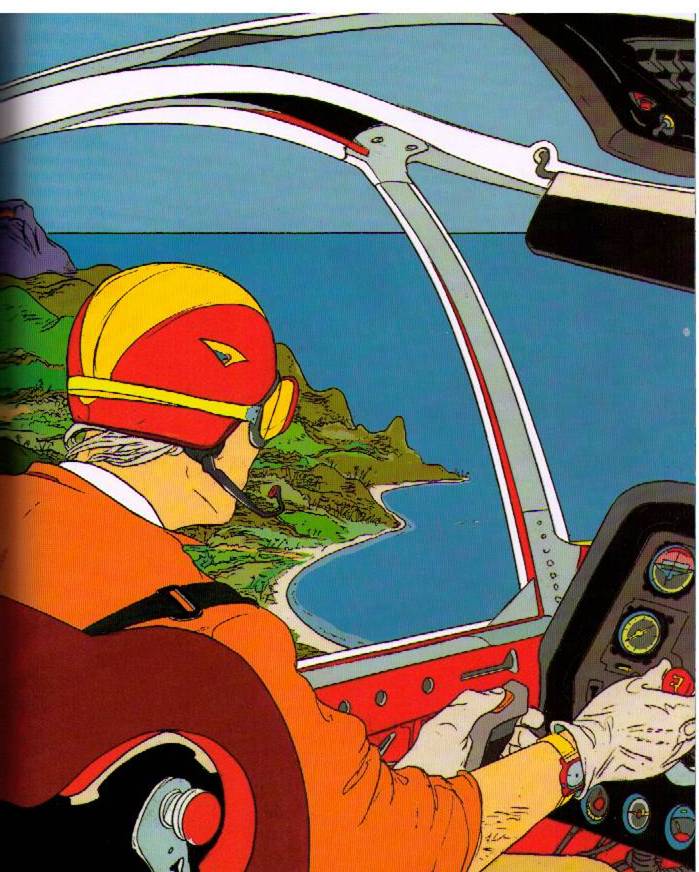 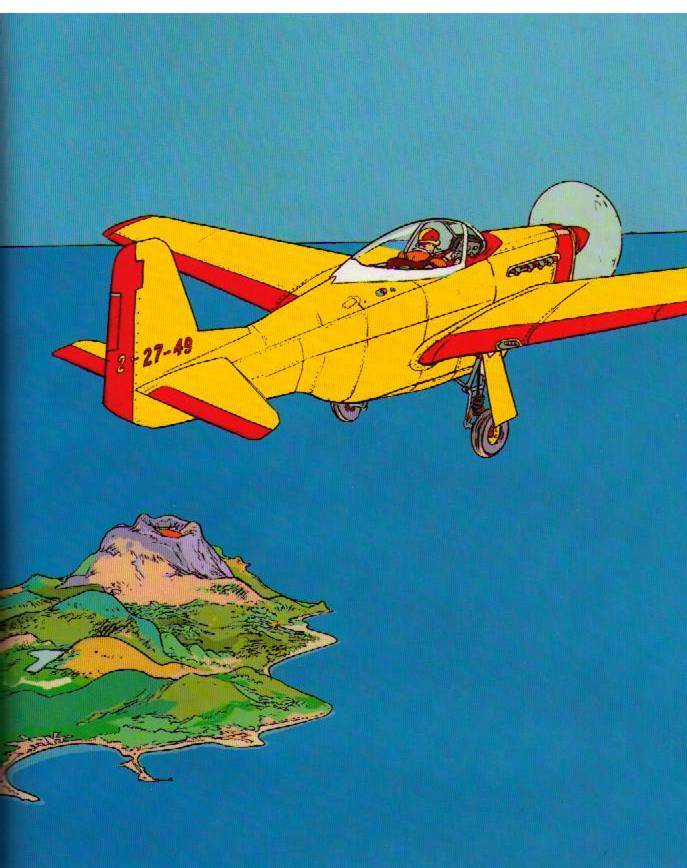 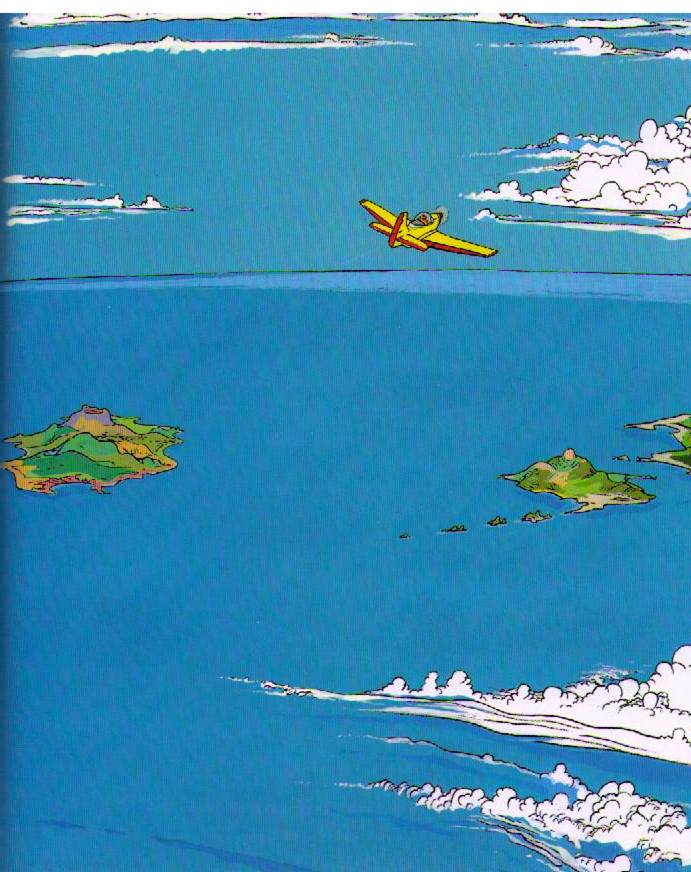 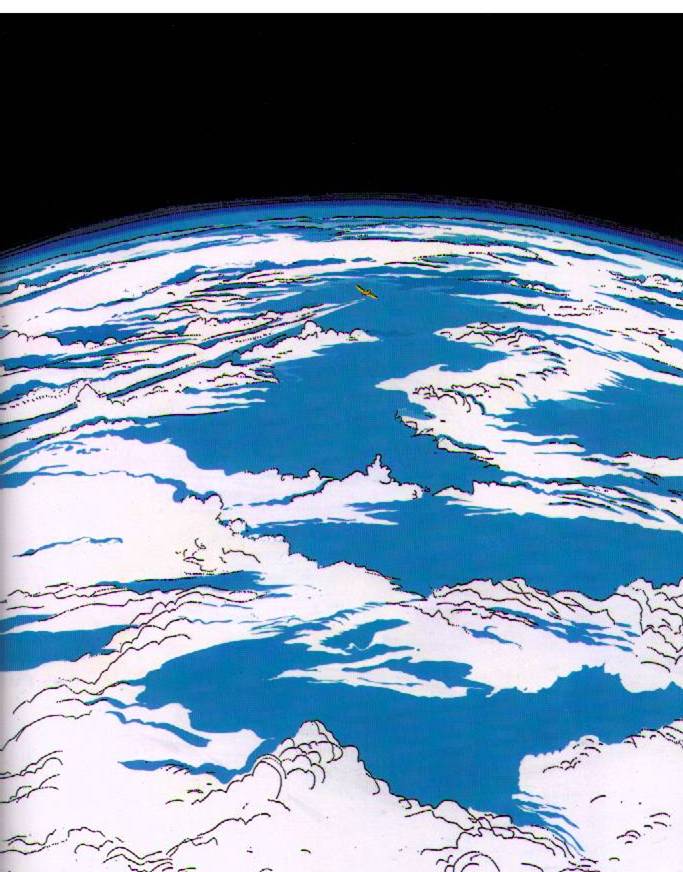 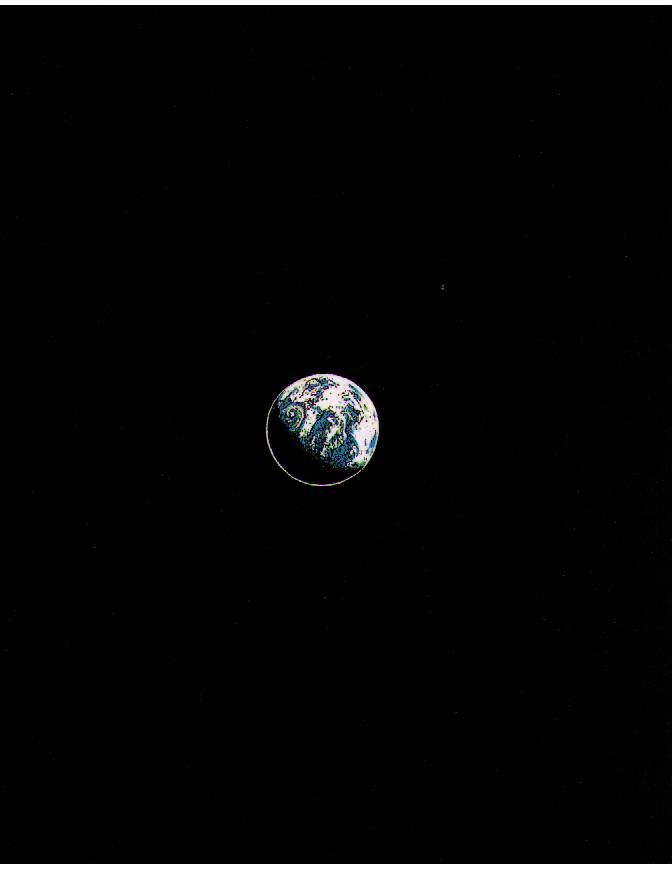 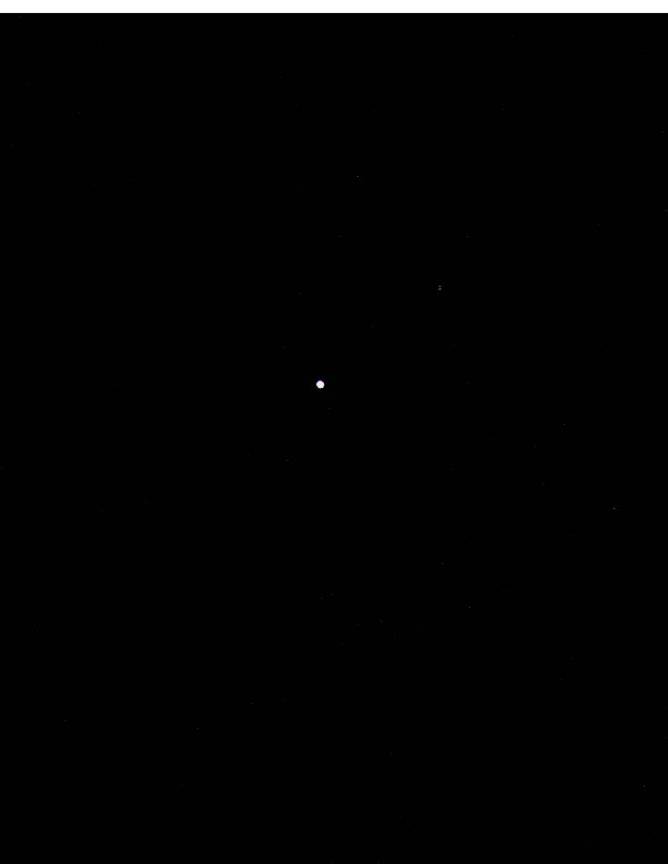 For Cane Cash
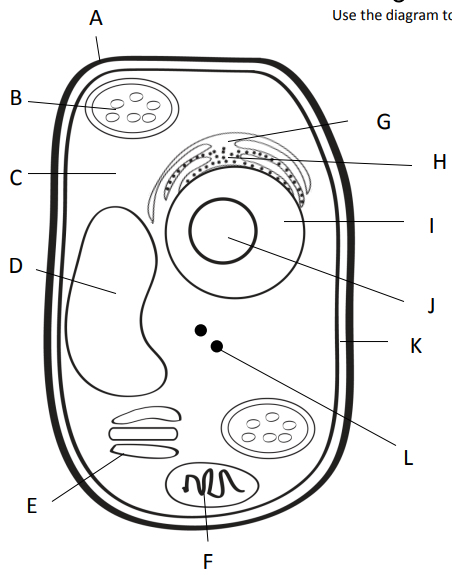 Outer most part of plant cell.
Makes food from sunlight
Road (smooth)
Road (rough)
Gel surrounding all
Controls cell
Storage
Copies ribosomes
Inner part of outer covering of plant cell.
Protein factory
Packaging plant
Power factory
For Cane Cash
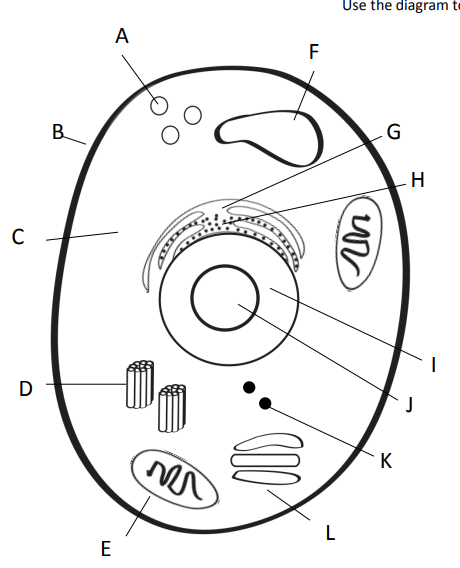 Clean up (pac-man)
Storage
Outer covering of an animal cell.
Road (smooth)
Road (rough)
Gel surrounding all
Controls cell
Copies ribosomes
Centrioles = help in cell division (reproduction)
Protein factory
Power factory
Packaging plant
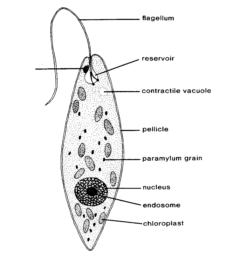 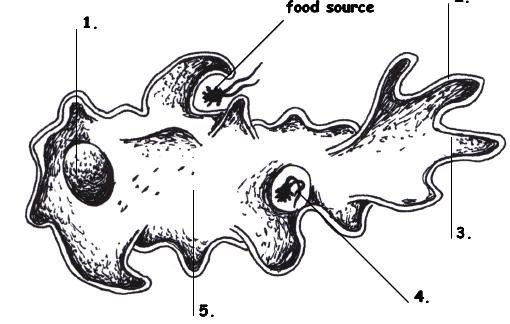 Protists…
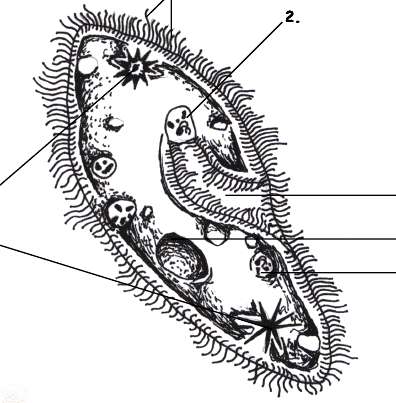 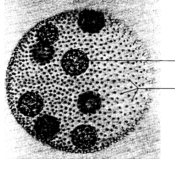 Euglena, Amoeba, 
Paramecium, and Volvox
Amoeba Sisters video
Amoeba
Amoeba
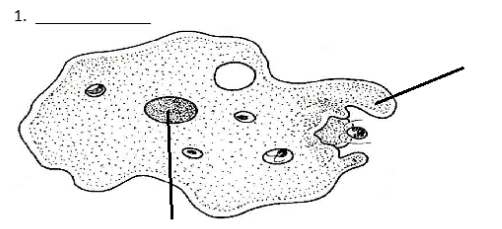 Pseudopod (fake foot)
Nucleus
Euglena
Nucleus
Chloroplast
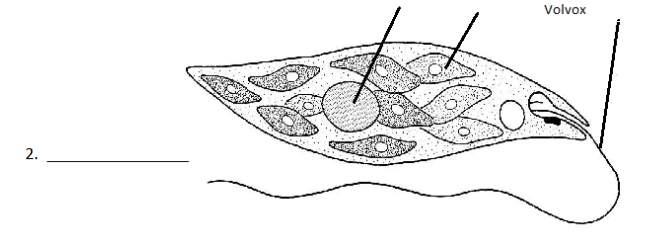 Flagella
Euglena
Paramecium
Macro (big) and micro (little) nucleus
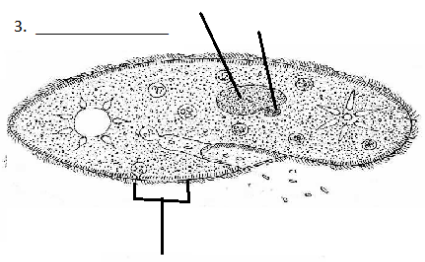 Paramecium
Cilia
Volvox
Daughter colony
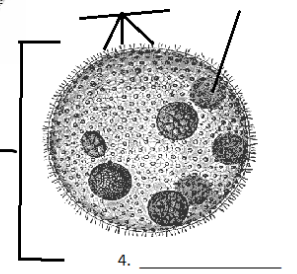 Adult Colony
Volvox
Protists…Animal? Plant? Fungus?
Protists are a mix of organisms that don’t exactly fit into the animal, plant, or fungus kingdoms…and sort of fits into all of them!

Protists are __________________ - which means they have a nucleus and other membrane bound organelles.  The other category would be prokaryotic.  What are we?
eukaryotes
Protists
Uni-cellular
____________________ - one celled organisms.
Some have animal – like qualities (_____________ means “first animal” in Greek)
Some have plant-like qualities like _______________
Some are like fungi
Protozoa
Chlorophyll to use in photosynthesis
Protists – finding food
Those who can feed themselves with photosynthesis are called ________________
Those who must find food in the environment around them (or move to find food) are called ________________________.
Autotrophs
Heterotrophs
Protists - locomotion
Some use a fake foot that they ooze outward to move, its called a … __________________

One example is the _____________________
Pseudopod
Amoeba
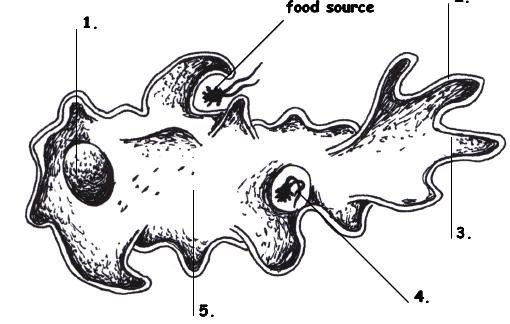 Protists - locomotion
Some have small, hair-like structures that come out of the membrane all over the organism… __________________

One example is the _____________________
Cilia
Paramecium
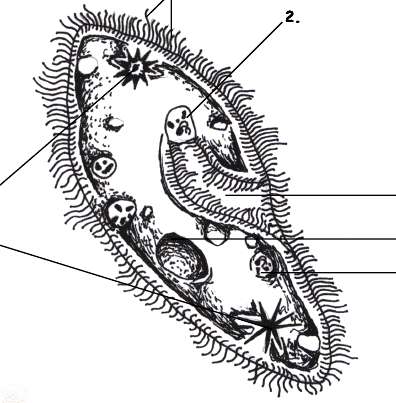 Protists - locomotion
Some use a whip-like tail known as a ____________________

One example of this is the __________________
Flagellum
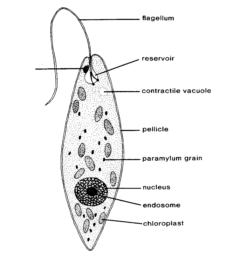 Euglena
Protists - locomotion
Some work with each other – combining flagella and teamwork…

One example is the _____________________
Volvox
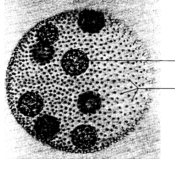 Amoeba
Some use a fake foot that they ooze outward to move, its called a … __________________
Single celled or ___________________
They must find food in the environment so they are ________________________________
They reproduce through _____________ which means they simply split into two cells.
Pseudopod
Uni-cellular
Heterotrophs
Fission
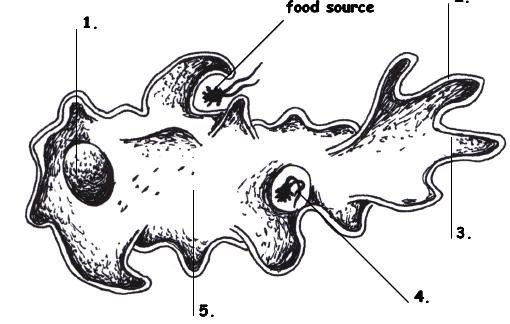 Amoeba Feeds! Youtube link
Paramecium
Some have small, hair-like structures that come out of the membrane all over the organism… __________________
Single-celled or ______________________
Collect food from the environment so they must be _____________________
Reproduce through ________________________
Cilia
Uni-cellular
Heterotrophs
Asexual means most often, but sexual reproduction is possible, too
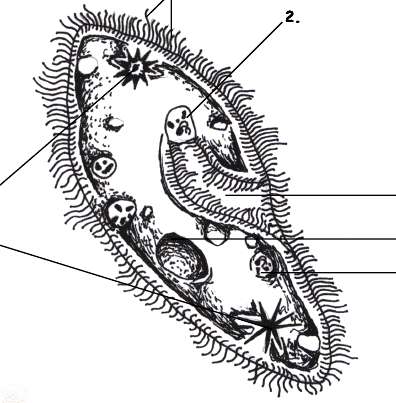 Amazing Microscopic HD Video!  Paramecium Feeding!
Euglena
Some use a whip-like tail known as a ____________________
Single celled or ______________________
Can either use photosynthesis OR collect food from the environment so a  ________________
Reproduces through _____________________
Flagellum
Uni-cellular
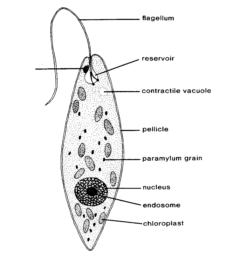 Heterotroph
Auto /
Fission
EUGLENA: min 5:05 shows flagella fairly well
Volvox
Some work with each other – combining flagella and teamwork…
Volvox is actually many cells but each is an individual organism – they simply live together in a colony for the ease of life.
Contain chlorophyll so must be _______________ but can also collect NUTRIENTS from the environment so considered both ________________________________
Plant-like
Auto and heterotroph
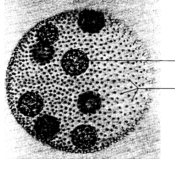 Volvox
Each of the cells have two flagella and they must coordinate them to cause motion for the entire colony.
They have a red “eye” spot that can help determine light.
They work together but seem to have poles (so they know forward and back.
The volvox colony will reproduce new cells through asexual reproduction, but also has the ability to go to sexual reproduction so two separate colonies would be needed.
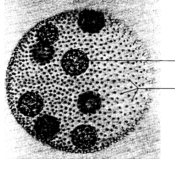 Volvox Dances!
Volvox – showing flagella
Compound Microscope
1. Eye Piece –  lens closest to the eye.
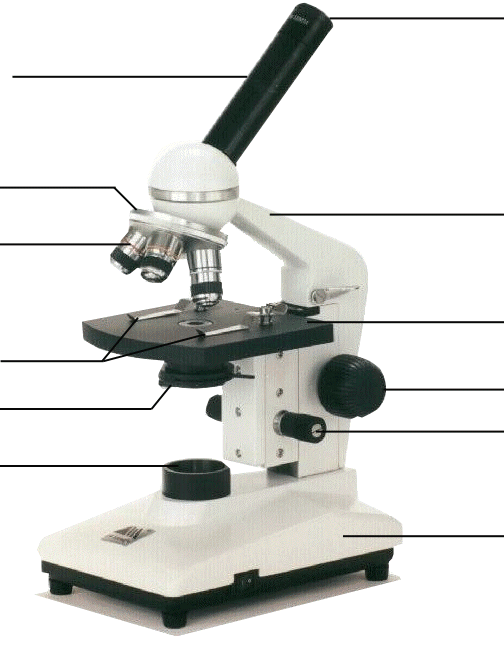 2. Body Tube – gives distance between eyepiece and objective.
3. Nose Piece – holds   the objectives.
4. Arm – holds the tube and lenses.
5. Objectives – 
lens closest to the slide.
6. Stage – platform for the slides.
7. Stage clips – 
Holds the slide in place.
8. Course Adjustment knob – 
Moves stage up/down (to focus).
9. Diaphragm – 
     Controls the amount of light.
10. Fine Adjustment knob – 
      Moves stage up/down slightly
11. Light – 
Shines light through the slide, lens, tube.
12. Base – 
Holds up the entire microscope.
Using a Compound Microscope
Always carry the microscope by the base and the arm.
Keep the microscope in the center of the desk. (Stay away from the edge!)
Always start with the LOWEST power objective (the shortest one).
Place your slide on the stage. Try to center your specimen with the lens. 
Start with the stage all the way up (so the objective and stage are closest together).
Turn on the light.
Using a Compound Microscope
Focus using the coarse adjustment knob first. Move the stage away from the objective lens until the image is in focus.
Once the slide is centered & in focus, then use the fine adjustment knob to sharpen the image.
Only, then may you switch to higher power objectives.
To calculate power of magnification:
    Total magnification =  Eyepiece x Objective
    Total magnification = 10 x 4 = 40
Microscope Hints
Use the diaphragm to adjust the amount of light if the image is too dark. 
Don’t focus by moving the stage and objective closer together – they may collide and smash the lens. Only focus by moving them away from one another!!!!
NEVER use the coarse adjustment knob when you are looking through the high power objective! Only use the fine adjustment knob.
Use only special lens paper to clean the lenses.
Don’t horseplay in the lab – these microscopes are expensive and break easily!!!
How to make a wet mount slide
Cut out an “e” from the paper and place it in the center of the slide.
Add 1 drop of water (not too much!)
Holding the cover slip gently, place one edge next to the drop of water.
Hold it a 45° angle and slowly lower. 
There shouldn’t be any air bubbles or excess water.
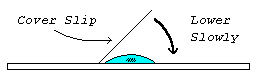 After viewing slide
Take the stage down to its lowest position.
Turn the nosepiece so the lowest power objective lens is in place.
Remove the slide and place it safely to the side.
Turn off the light source.
Make sure the area is neat and orderly.  All supplies should be ready for the next group.
Intro to Microscopes Lab
Stay in your seats! Raise your hand if you need to get up for any reason.
You must have the Microscope Quiz (100% correct) signed by me before you begin.
Start with Task 1. If you are waiting for a Microscope, begin Tasks 4, 5, or 6.
After everyone at your group is done Task 1, you may begin Task 2. 
	(*Save Task 3 for tomorrow.)
5)  Keep your workstation neat & clean. Don’t spill any water and wipe the slides clean!